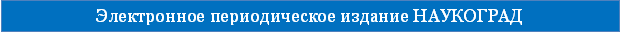 Малафеева Оксана Юрьевна
Михаил Б.
Государственное бюджетное общеобразовательное учреждение
средняя общеобразовательная школа №138
имени Святого благоверного князя Александра Невского
Калининского района Санкт-Петербурга
Методы построения сеченияМетод следов
Всероссийский фестиваль методических идей
"Чему и как учить в 21 веке"
2019 год
Суть метода заключается в построении вспомогательной прямой, являющейся изображением линии пересечения секущей плоскости с плоскостью какой-либо грани фигуры. Удобнее всего строить изображение линии пересечения секущей плоскости с плоскостью нижнего основания. Эту линию называют следом секущей плоскости. Используя след, легко построить изображения точек секущей плоскости, находящихся на боковых ребрах или гранях фигуры .
След сечения
Пример 1: Построить сечения ABCDA1B1C1D1 проходящие через точки F; E; G
1) Проводим прямые FE и EG.
2) Продлеваем стороны AD и DC до пересечения с прямыми FE и EG.
A1
F1
3) Проводим прямую через точки X и Y. Это и есть след нашего сечения.
B1
F
4) Продлеваем стороны CB и AB до пересечения со следом сечения.
A
D1
C1
H
5) Соединяем точку F1 с точкой пересечения плоскости AA1B1B и следом сечения.
E
B
Z
G
G1
6) Так как точек пересечения стороны CB и следа нету значит линия сечения на стороне CC1B1B будет параллельна следу.
D
Y
C
X
7) Заштриховываем получившиеся сечение F1HG1E.
Пример 2: Построить сечение тетраэдра DABC по точкам следа сечения IJ и точке E принадлежащий тетраэдру.
1) Проводим след сечения через его точки IJ данные нам.
1) Продлеваем стороны AC, AB и BC до пересечения с XY.
D
Z
2) Проводим из точки Е линии до пересечения сторон тетраэдра со следом сечения.
F
I
B
3) Проводим через получившиеся точки F и G  последнею сторону сечения.
E
4) Штрихуем сечение.
A
J
G
C
Y
X
Построить сечение ABCDA1B1C1D1 через точки F и E принадлежащие фигуре и точку G принадлежащею следу сечения.
1) Проводим прямую через точки F и E.
2) Продлеваем сторону AD до пересечения с прямой FE.
3) Проводим след сечения через точки Z и G.
4) Продлеваем стороны AB, BC, CD до пересечения со следом.
5) Проводим прямые XF1 и YE1.
B1
H
C1
6) Проводим прямую WJ.
I
J
7) Соединяем точки I и H.
A1
D1
8) Штрихуем сечение.
F1
F
E
C
B
E1
W
G
A
D
Z
Y
X
Вывод: Используя метод следов можно построить сечение любого многогранника имея изначально минимум 3 точки не лежащие в одной плоскости.
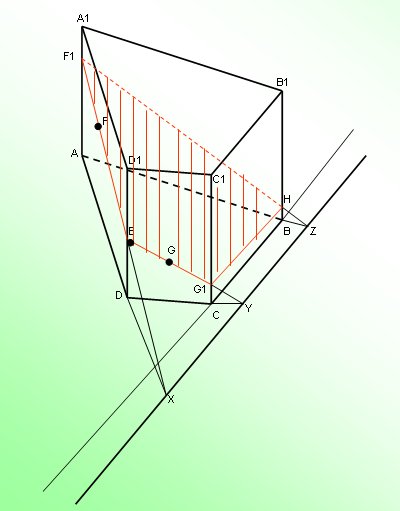 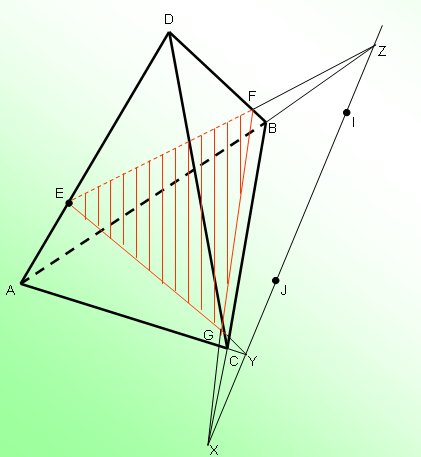 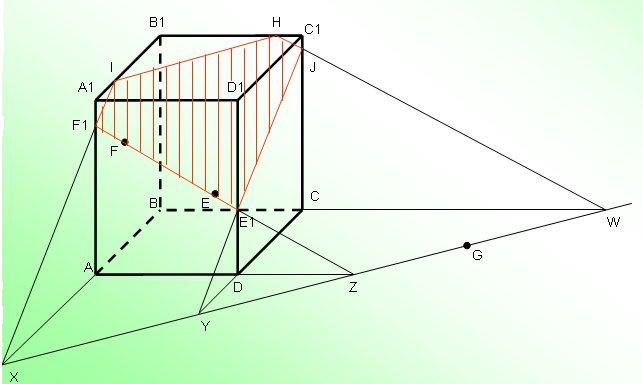